I Couldn’t Decide on a Title: The Relationship Between Parenting Style and Indecisiveness
Brooke Short, Murray State University
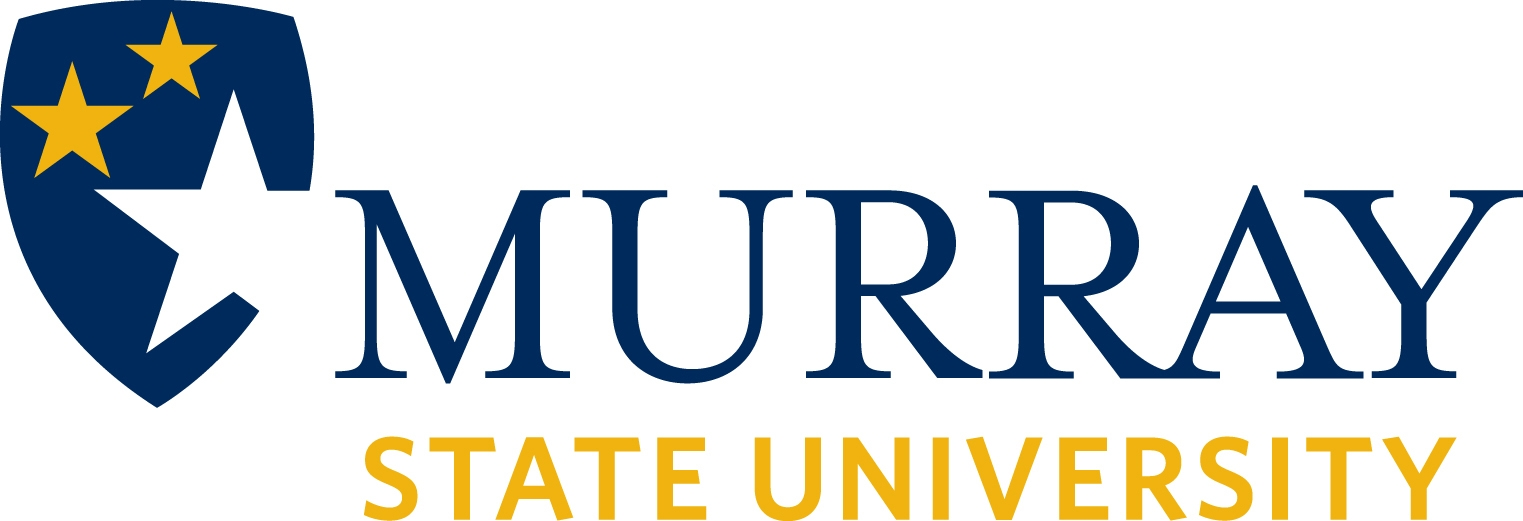 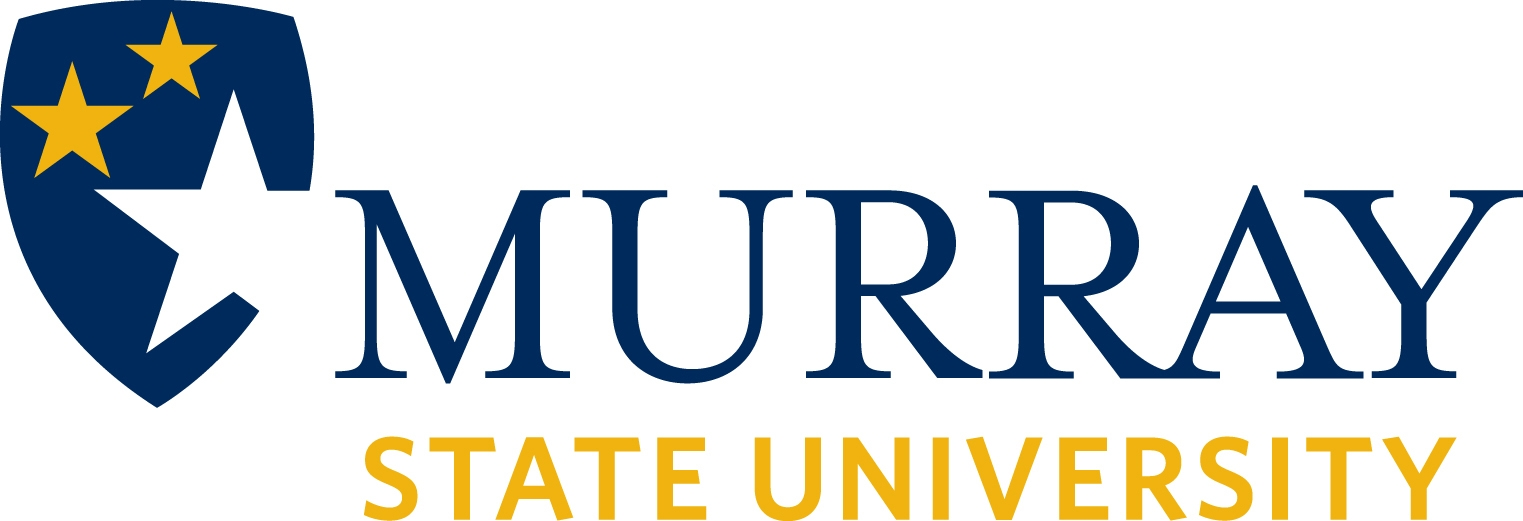 Introduction
Discussion
How a child is parented has an effect on many characteristics that they take on as an adult. One characteristic of research interest is indecisiveness.
A literature review (Davids, Roman, & Leach, 2015) shows contradictory findings between countries. Another U.S. study is needed. Additionally, indecisiveness is mostly examined through career indecision, and should be explored more as a trait. 
A study in Turkey found that individuals raised in authoritative and authoritarian households tended to be more decisive about their careers (Cenkseven-Önder, Kırdök, & Işık, 2010).
A study in Italy on trait indecisiveness found girls to be more indecisive that boys (Cascio et. al, 2015).
Method
Hypothesis 1 was not supported; no significant relationship found between the demandingness of mothering and trait indecisiveness. It should be noted that the internal consistency for this subscale was only moderate ( = .587). 
Hypothesis 2 was based on findings from a study from Turkey (Cenkseven-Önder et al., 2010) and was  not supported, but a statistically significant negative correlation was found between autonomy-granting parenting and indecisiveness. A study from France had similar findings within  a career-decision perspective on indecisiveness (Sovet & Metz, 2014). This further suggests that different parenting styles can have different effects in different countries. Current literature could be supplemented with additional U.S. studies on the topic.
Hypothesis 3 was not supported; no statistically significant difference found between the indecisiveness of girls and boys. The study that found this (Cascio et. al., 2015) utilized a different indecisiveness scale (Germeijs & De Boeck, 2002). A future study could compare the two scales.
Indecisiveness is an important concept to explore because of its established link to anxiety (Cascio, et al., 2015; Germeijs & Verschueren, 2006).
Undergraduate students signed up for this study, “Factors, Constructs, and Human Beings” to fulfill a course requirement for an Introduction to Psychology course (N=125). Participants were primarily female (N=89), between 18 and 22 years old (M=19.23, SD=2.87), and Caucasian. 
Data was collected via questionnaire with a Likert scale. The inventories utilized for this study were the Indecisiveness Scale ( = .871). and the Darling Parenting Style Inventory-II, which evaluates mothering. The Demandingness subscale ( = .587). and Autonomy-granting subscale ( = .823). of the PSI-II were used. Example items:
Demandingness: “If I didn’t behave myself, my mother would punish me.”
Autonomy-granting: “My mother believes I have a right to my own point of view.”
Indecisiveness: “I always know exactly what I want.”
Hypotheses
Since authoritative and authoritarian parenting styles are higher in control, and were found to positively relate to career decision, I hypothesize that: 
Demandingness of parenting (as measured by the Demandingness Subscale of the Darling Parenting Style Inventory-II) will negatively relate to the child’s indecisiveness as an adult (as measured by the Frost and Shows Indecisiveness scale).  
Autonomy-granting parenting (as measured by the Autonomy Granting Subscale of the Darling Parenting Style Inventory-II) will positively relate to the child’s indecisiveness as an adult (as measured by the Frost & Shows Indecisiveness Scale).
Additionally:
Women will be less decisive than men (as measured by the Frost & Shows Indecisiveness Scale).
Results
One test was conducted for each hypothesis with a significance level of .05.
Demandingness of parenting was predicted to negatively relate to the child’s indecisiveness as an adult. This was tested with a correlational analysis, and did not result in any statistically significant findings, r = .079, p = .40.
Autonomy-granting parenting was predicted to positively relate to the child’s indecisiveness as an adult. This was tested with a correlational analysis. A statistically significant correlation was found, r = -.297, p < .01.
Women were predicted to be less decisive than men. This was tested with an independent samples t-test. There was an observable difference between males (M= 39.21, SD= 10.22) and females (M= 42.95, SD= 10.77), but the finding was not statistically significant, t(114)= 1.71, p= .09.
Table 1
Correlational Analysis for Autonomy-granting Mothering and Indecisiveness
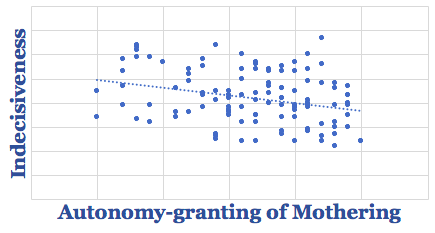 References
Cascio, V., Guzzo, G., Pace, F., Pace, U., & Madonia, C. (2015). The relationship among paternal and maternal psychological control, self-esteem, and indecisiveness across adolescent genders. Current Psychology 35(3), 467-477. doi:1007/s12144-015-9315-0.
Cenkseven-Önder, F., Kırdök, O., Işık, E. (2010). High school students’ career decision making pattern across parenting styles and parental attachment levels. Electronic Journal of Research in Educational Psychology. 8(1), 263-280.
Davids, E. L., Roman, N. V., & Leach, L. (2015). Decision making styles: a systematic review of their associations with parenting. Adolescent Research Review, 1(1), 69–90. doi:10.1007/s40894-015-0003-y
Germeijs, V., & De Boeck, P. (2002). A measurement scale for indecisiveness and its 	relationship to career indecision and other types of indecision. European Journal 	of 	Psychological Assessment. 18(2), 113-122. doi: 10.1027//1015-5759.18.2.113.
Sovet, L., & Metz, A. J. (2014). Parenting styles and career decision making among 	French and Korean adolescents. Journal of Vocational Behavior, 84, 345–355.
N= 125. r = -.297, p < .01.